ПРОФЕСИОНАЛНА ГИМНАЗИЯ ПО ИКОНОМИКА
“РАЧО СТОЯНОВ” - ДРЯНОВО
ПРИЕМ  2016/2017
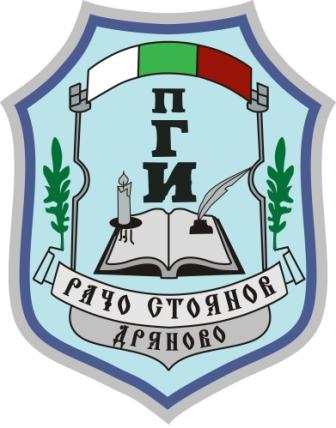 Професионализъм
Градивност
Интелект
www.pgidryanovo.com     06767 2377    ikofen@abv.bg
ПГИ "Рачо Стоянов“ - Дряново
Прием след 7 клас 
/с интензивно изучаване на Английски език и трета степен на професионална квалификация, 5 години срок на обучение/
Специалност «Електронна търговия»
	Професия «Организатор Интернет приложения»
	Професионално направление «Приложна информатика»
Балообразуващи предмети
Оценка от успешно положен изпит по БЕЛ
Утроена оценка от успешно положен изпит по Математика
Оценка по БЕЛ от Удостоверение за завършен 7-ми клас
Оценка по География и икономика от Удостоверение за завършен 7-ми клас
ПГИ "Рачо Стоянов“ - Дряново
Прием след 7 клас 
/с интензивно изучаване на Английски език и трета степен на професионална квалификация, 5 години срок на обучение/
Специалности 
         «Организация на туризма и свободното време» 
        и «Селски туризъм»
Професия «Организатор на туристическа агентска дейност» 
Професионално направление «Пътувания, туризъм и свободно време»
Балообразуващи предмети
Оценка от успешно положен изпит по БЕЛ
Утроена оценка от успешно положен изпит по Математика
Оценка по БЕЛ от Удостоверение за завършен 7-ми клас
Оценка по География и икономика от Удостоверение за завършен 7-ми клас
ПГИ "Рачо Стоянов“ - Дряново
Прием след 8 клас
/трета степен на  професионална квалификация, 4 години/
Специалност «Икономика и мениджмънт»
       Професия «Икономист»
      Професионално направление «Администрация и управление»
Балообразуващи предмети
Утроена оценка по География и икономика от Свидетелство за завършено основно образование
Оценка по БЕЛ от Свидетелство за завършено основно образование
Оценка по Математика от Свидетелство за завършено основно образование